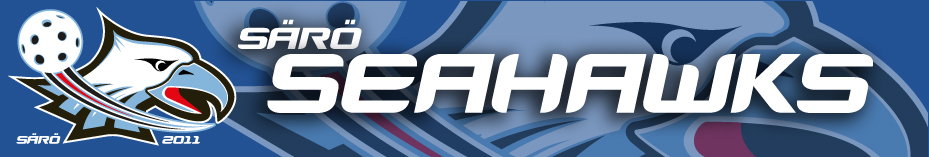 FöräldramöteP-12
AGENDA föräldramöte
Covid-19
 Målsättningar
 Träningar
 Admin / ledare
 Regler
 Engagemang runt matchspel
 Övrigt
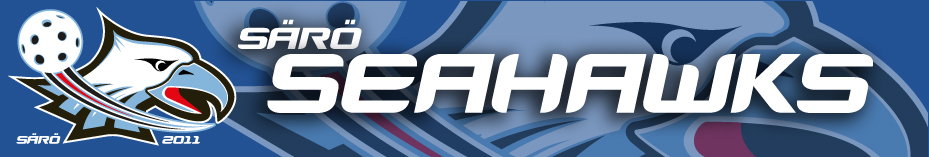 Dagordning
Covid-19 - Covid 19 - Följande gäller fom 3/11 tom 24/11
Samtliga innebandymatcher på grön och blå nivå STÄLLS IN
Träning för spelare födda år 2005 och senare kan fortsätta med samma försiktighetsåtgärder som tidigare.
Vi fortsätter träna söndagar. 
Halländska lag avråds att delta på cuper.
Mer info: https://www.innebandy.se/halland/inlaegg/lista/restriktioner-i-halland/
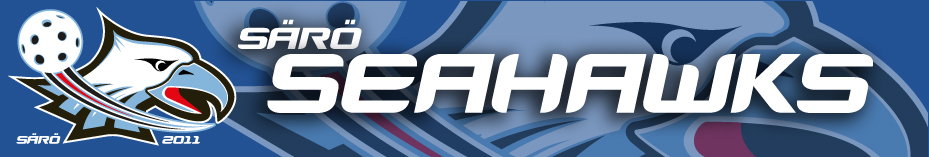 Dagordning
Covid-19 - tillsvidare
INGEN utom spelare/ledare innanför entrédörren. Gäller både lämning och hämtning, vi hjälper dem!
INGEN PUBLIK - gäller både träning och match
Endast funktionärer under match
Styrelsen vill ha information om någon spelare/ledare i laget smittas
Finns mer information att läsa på hemsidan
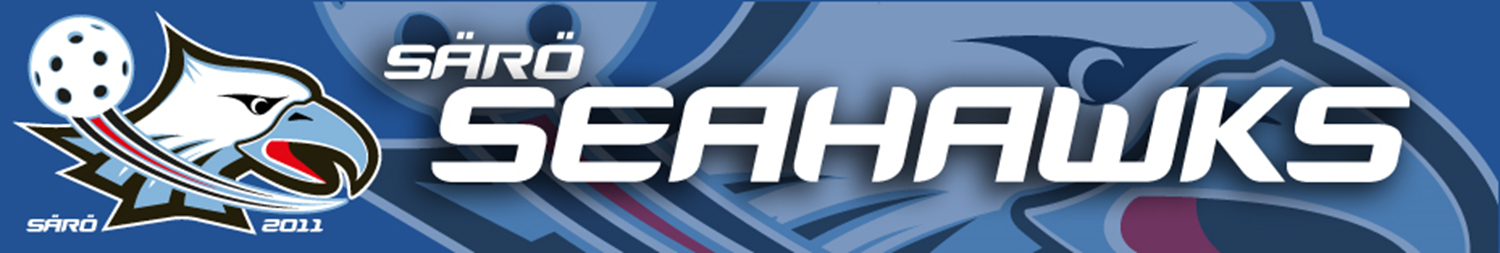 Målsättningar
Vad ska barnen lära sig/utveckla

Som spelare:
Positionsspel (back/forward) – vad gör en back resp. Forward. Rörelsemönster etc
Passningar – dragpassning (få bort ”golfsvingarna”)
Klubbteknik – klara att föra boll och dribbla teknikbana 

Som individ:
Bra tävlingsmän – kopplat till regler. Bra vinnare/förlorare, tacka motståndare etc
Bra lagkamrater – kopplat till regler. Uppmuntra, peppa
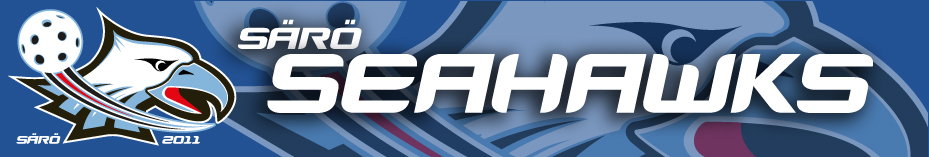 Dagordning
Träningar
1 timmes träning/vecka med hög intensitet och focus! 

Övningar kopplat till målsättning
2-3 stationer. Teknik, passning, matchspel
Kontinuitet – grabbarna ska känna igen sig i övningarna! Normalt sett minst 3-4 veckor innan större förändring. 

SVARA PÅ KALLELSER! 


Mix – spel, teknik, tävling, lek
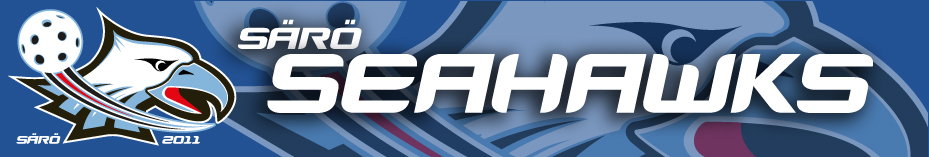 Dagordning
Admin / Ledare
Vi måste ha en administratör/lagledare
Ansvarig för utskick och match-/träningskallelser 
Kontaktperson mot andra klubbar
Träningstider

Engagemang kan det aldrig bli för lite av  
Vill du ta en roll laget? Prata med någon av oss ledare!!
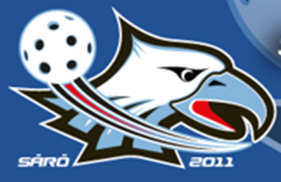 Ledarroller i lagen
1 Lagledare (huvudansvarig för laget)

1 Administrationsansvarig

1 Materialansvarig

Tränare

Assisterande tränare (support på träning)
Senare behov av funktioner
[Speaker Notes: Alla är ledare! 


”Titlarna” är mest för att vi ska veta vart vi ska vända oss.
Lagledare har huvudansvaret för laget
Administrationsansvarig laget.se/ närvaroregistrering/ 
Assisterande tränare behöver ingen utb MEN måste följa punkt 1-3 på nästkommande slide 

Alla ledare behöver ha koll på och följa klubbens regler och policys]
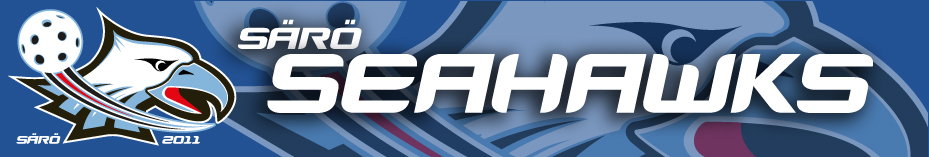 Dagordning
Regler
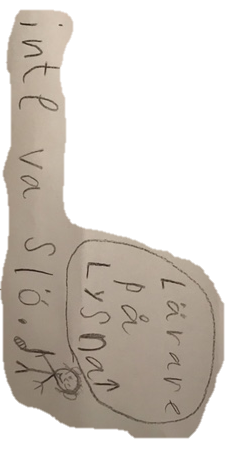 Barnen fick göra en övning för att sätta egna regler:
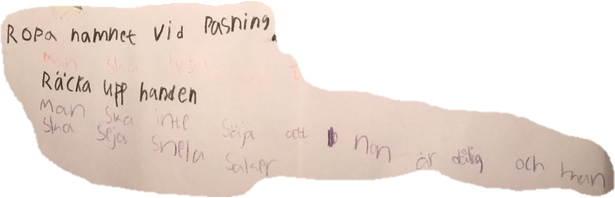 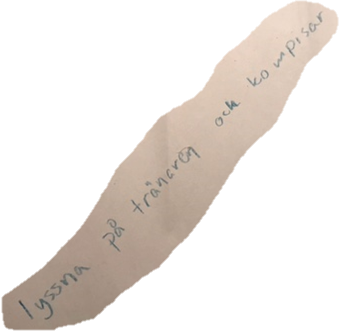 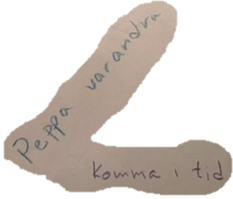 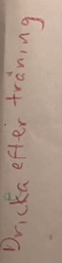 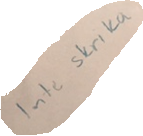 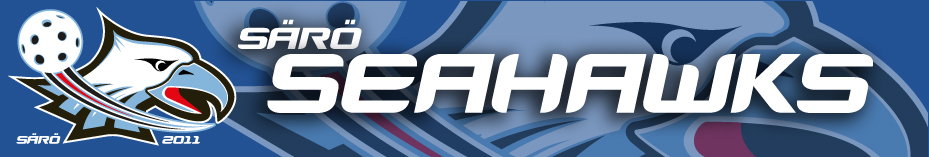 Dagordning
Regler
Lagmaskot som påminner oss om hur vi ska bete oss!!
PEPER?
BAMSE?
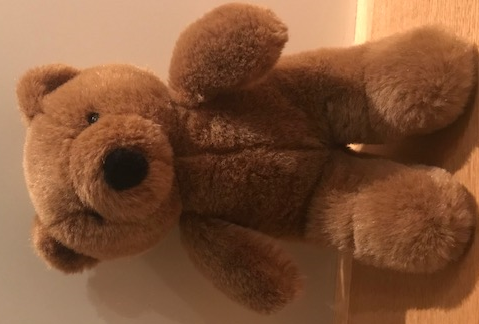 BOBBO?
TEDDY?
CHILLI?
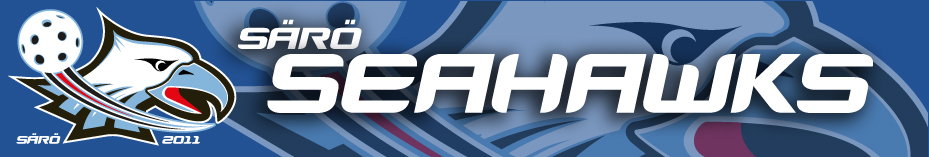 Matcher
Hemmamatcher: 
Föräldrarengagemang – arrangemangslista måste fyllas i och sparas.
Ingen publik, bara spelare, ledare och funktionärer.

Bortamatch:
Maximalt 4 stycken skjutsande borta-föräldrar per lag ges tillträde till arenan. Dessa ses som funktionärer.
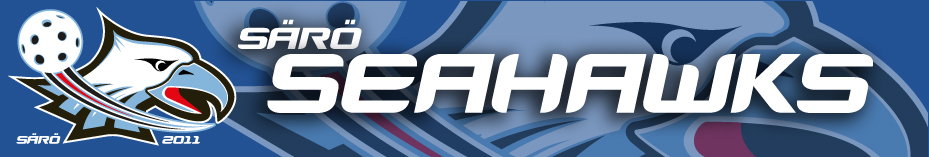 Dagordning
Övrigt
Uppdatera kontaktuppgifter i laget.se! 
Vi måste kunna få tag på er om något händer på träning/match
Spelar-Kod till Särö B-hall:
Svara på kallelser! 
....?
[Speaker Notes: Oavsett om den betalas av förening eller lagkassa
Visa hur man exporterar till excel
Visa policy]
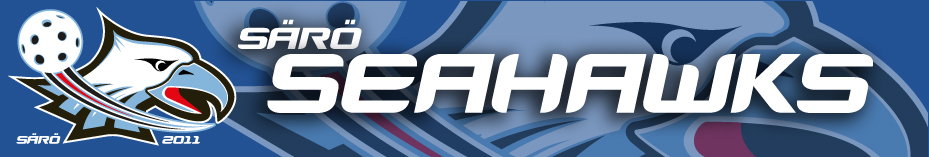 Dagordning
Matchvärd
Matchvärdarna har en viktig roll vid matcherna. Den viktigaste uppgiften är att vara ett stöd till domarna och att uppmuntra publik och ledare att stödja våra domare samt skapa ett bra idrottsklimat i våra hallar. 

Vid våra hemmamatcher skall det finnas två matchvärdar och de bör infinna sig samtidigt som laget har samling. Matchvärdar listas i ledarnas utskick.

På er lagsida under dokument kan man läsa mer om vad det innebär att vara matchvärd 

Visste du att: 
Alla inblandade i en match har genom verktyget, Matchkollen, möjlighet att ge feedback på hur det ser ut i våra hallar. Du har möjlighet att ge feedback till spelare, ledare, domare, publik och funktionärer. Försök att vara så konkret som möjligt i dina omdömen och var medveten om att Matchkollen är till för både positiv och negativ feedback. 
Information som lämnas via Matchkollen behandlas konfidentiellt av tjänsteman, kommitté eller styrelse inom Hallands IBF. Omdömen utan avsändare beaktas ej.